The Architecture of Buildings and Organizations: Bridging Design Practices
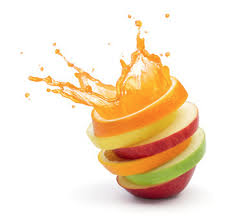 Part 1  
Redesigning the Practice of Health Care Architecture: 
A Four Room Transformation Model
1
[Speaker Notes: SLIDE 1 :17 RON
We are excited to have a dialogue with you about THE ARCHITECTURE OF BUILDINGS AND ORGANIZATIONS.. Later this afternoon our colleague Floris van Puijenbroek will present his research on this same subject, followed by an open discussion and we hope you will all be there.]
Starting Points
Healthcare Architecture - The traditional practice (i.e., linear flow/process)  

Why redesign it?

If it can be redesigned, what might stages of evolution look like? (the Four Room Model)
[Speaker Notes: SLIDE 2 :16 RON
I’m an architect.  I design buildings for healthcare.  To get us started, I’m going to briefly describe the current LINEAR practice of Healthcare Architecture, why we believe it should be redesigned, and then Bernard is going to show you what we think that might look like.]
Traditional Practice. (i.e linear flow/process)  of Healthcare Architecture
Ref. Taylor. E,, 2013
[Speaker Notes: SLIDE 3 :48 RON
So the current process is highly structured in 4 phases you see across the top:
Planning > Program > Design > Construction & Occupancy
and you see below within each phase is a sequence of activities by various EXPERTS.  These are DIFFERENT EXPERTS in each step… Strategy experts, Master planning experts, Operational experts in how the organization does its work, Functional Space Experts in how much building space is just enough, and the building design and construction experts.  Sometimes they talk to each other - at the beginning or end of a step, and sometimes they don’t.  And then there are END USERS, the people who will work in the building and people who will receive care.  There are only a few points in the sequence where the experts talk to them]
Bridging Design Practices: Our Hypothesis
Impact on Quality, Cost & Experience
Independent
(Or Parallel)  Design 
Of Strategy ,
Facilities And Care Delivery Models
Sequential Design 
Of Strategy ,
Facilities
And Care Delivery Models
Integrated Design 
Of Strategy ,
Facilities
And Care Delivery Models
4
[Speaker Notes: SLIDE 4 :27 RON
So the current process is within the “Independent” and “Sequential” columns on this chart, and the result is low to modest levels of quality.  We believe that a different process that is more fully integrated and collaborative - where architecture and planning are part of a ‘whole system’ that includes operational and Socio-Economic Design and engages END USERS as co-designers - will have significant impact on Quality, Cost & Experience.]
Character Based Designing
Designing at a less detailed level. 
That is, to establish the essential character, the essential feel of something vs designing the details.
5
[Speaker Notes: SLIDE 5 :22 RON
And to fully engage the end-users who are NON-PROFESSIONALS, we need to make the design process accessible to them.  So we propose the term “Character based designing”, which is designing at a less detailed level, to establish the essential character, the essential feel of something vs designing the details, and using a “DESIGN LANGUAGE” they are comfortable with.]
Four Rooms in The Evolution of the Practice Of Health Care Architecture
Hi
3. Transitionary Design (“experts” engage in concurrent design of  Facilities, Models of Care and ICT, using an interactive and emergent vs linear design process)
4. Transformed Design (“experts” and end users collaborate around concurrent design of  Facilities, Models of Care and ICT using an interactive and emergent vs linear design process
Concurrent Design Of Facility,  Care Models  and ICT
2. Modified Traditional Design (“experts” and end users collaborate around around facility design in support of today’s care models using trdtional linear design processes
1.Traditional  Design (“expert” driven, facility design in support of  extrapolation of today’s care models)
Lo
Lo
Hi
Direct Involvement of End User in Design Choices
6
[Speaker Notes: 3 min - BERNARD]
Case Study Project
DesignLab at Woodland Christian Towers
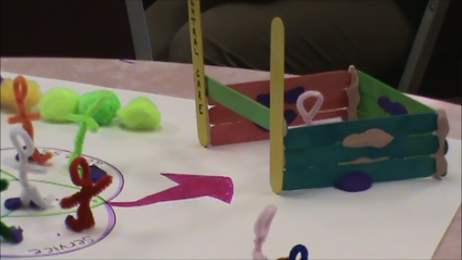 7
[Speaker Notes: Video = 5 m ,
1:00 INTRO RON
“Case Study Project” slide - before starting video
One goal of American health care reform is better access to care for the population, especially in poor urban neighborhoods, to reduce cost and improve population health
One such neighborhood in Houston, TX was identified by the City as a high-risk, high-utilization population.
Our client who operates an apartment building struck a deal with the local government to add a clinic in their building to serve the building residents and the surrounding neighborhood, and they asked us to provide design services.
We saw the potential for conflicting interests among the stakeholders (eg - the building residents, neighborhood clinic users, the city, the county, the developer and the clinic “operators” etc.) and we saw an opportunity to use these different viewpoints to create a shared vision of a successful project by engaging all stakeholders in the design process - with an event we call The DesignLab.]
Case Study Project
Link to Video
https://drive.google.com/file/d/0Bx3e2pzGNhEzN3doUnBOQ2xOcEU/view?usp=sharing
8
[Speaker Notes: Video = 4 m ,]
The Involvement Dilemma
:09
Discovery Trios
join 2 strangers, introduce yourself and answer (3 min/person) 

what is your greatest personal challenge in involving stakeholders who are not designers?
what capabilities do you have for working with those challenges?
9
[Speaker Notes: 1 min. of instruction  RON]
Getting From Room One to Room Two
Roles in a collaborative multi stakeholder co-design process
:09
Room Two: 
Modified Traditional Design 

“experts” and end users collaborate around around facility design in support of today’s care models using traditional linear design processes
TASK: Staying in your trios, create groups of 6 and discuss what new roles you envision for:
the “professional designers”   (i.e. the facilities, ICT and organization designers, the engineers etc.), and,
the “others stakeholders”    (e.g. the building residents, neighborhood clinic users, the city, the county, the developer and the clinic “operators” etc.)
[Speaker Notes: 1 min. of instruction  BERNARD]
Integrated Designing (Rooms 3 and 4):
Possibilities between Facilities Architects & Organization Designers
:10
TASK: Discuss how architects and organization designers might bridge across disciplines?

SPECIFICALLY: What unique tools/processes/methods do architects and organization designers each offer that could enable the involvement of “users and other stakeholders” (e.g. - the building residents, neighborhood clinic users, the city, the county, the developer and the clinic “operators” etc.) in the design process?. Make two lists
[Speaker Notes: BERNARD]
Envisioning Transformed Architectural Design:
Room Four in Action
:10
Room 4: Transformed Design 

“Experts” and end users collaborate around concurrent design of  Facilities, Care Models and ICT using an interactive and emergent vs linear design process
TASK: (at your table)
Imagine together “amazing collaboration”  between Architects and Organization Designers  - and - “amazing involvement” of end users (plus other key stakeholders) in the design of new facilities
Create a metaphor/ image/ picture / anecdote of Room Four “in action”
12
[Speaker Notes: BERNARD]
“Room Four In Action”
Your Vision
13
[Speaker Notes: All]
Continue the dialogue with us: Ron Smith +1 713 252-2032 rsmith@designattheintersection.comBernard J. Mohr +1 207-807-4974 bjmohr@designattheintersection.com
Thanks to all who provided support for the WCT Clinic DesignLab:
Kathleen Mertz, Vice President, Christian Church Homes
PhiloWilke Architects, architect of record
Gregoria Smith, PhD, video and evaluation
14